Музыкальные
инструменты

Выполнила музыкальный руководитель ГБДОУ №19 Островская Ирина Николаевна
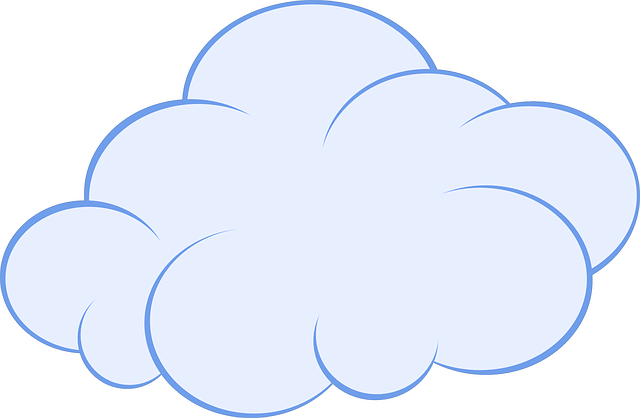 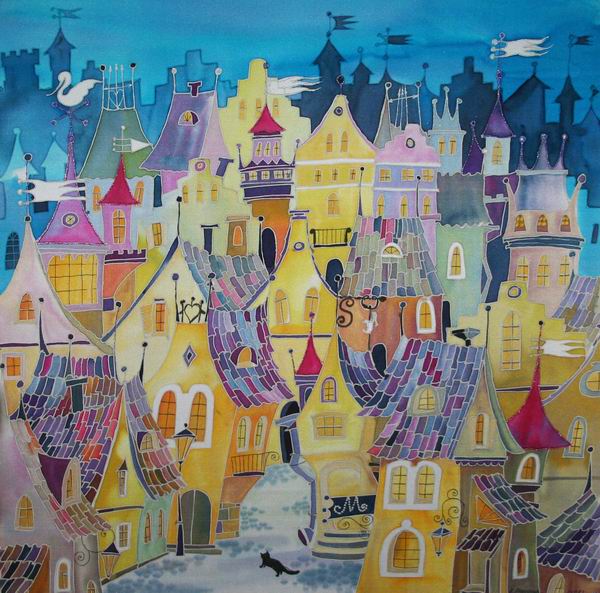 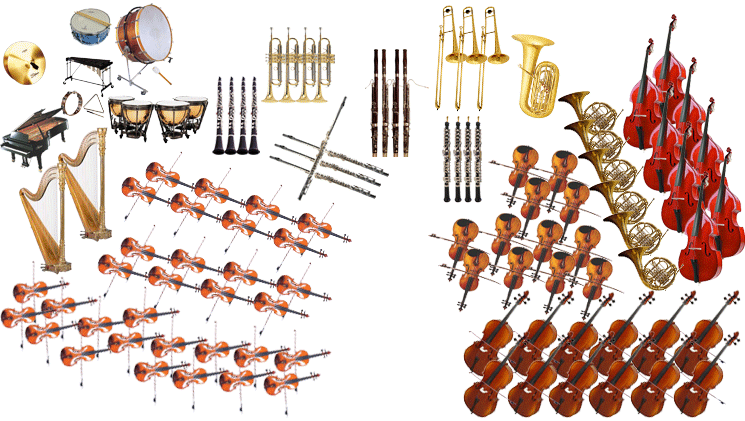 Струнно-смычковые
Группы музыкальных инструментов
Медные духовые
ударные
Деревянные духовые
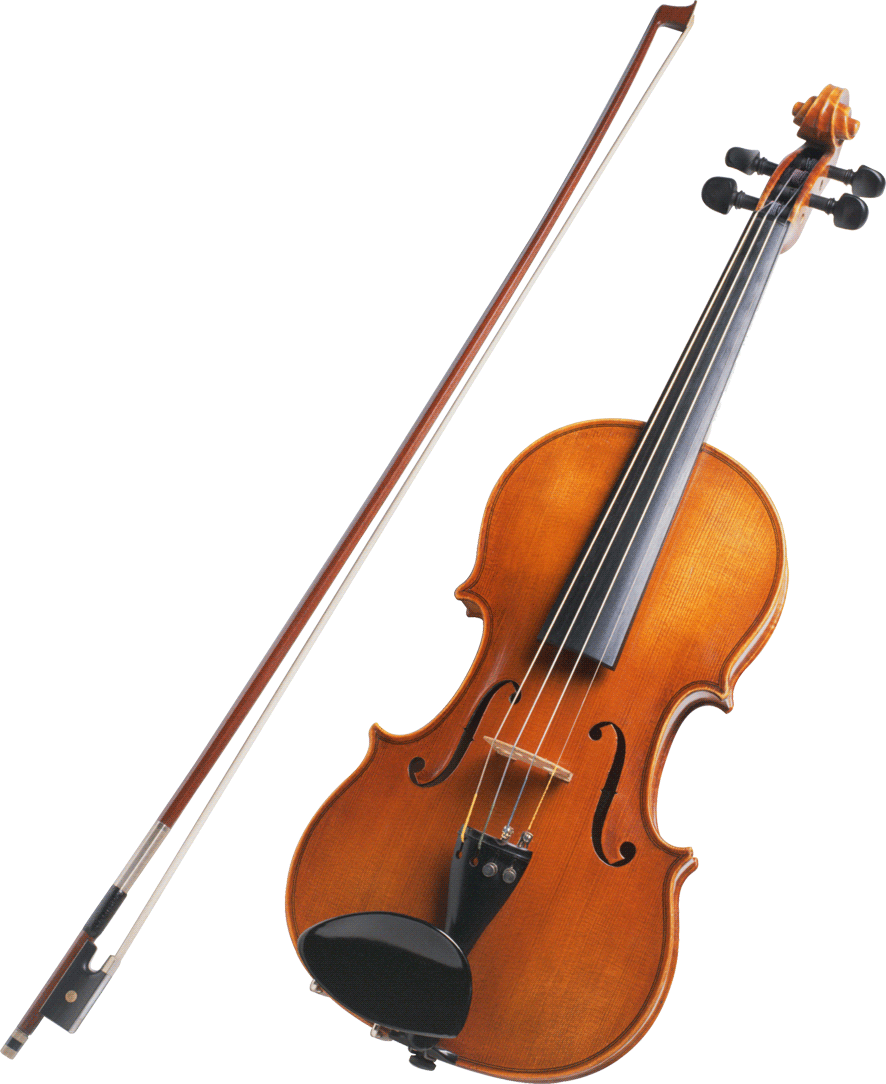 скрипка
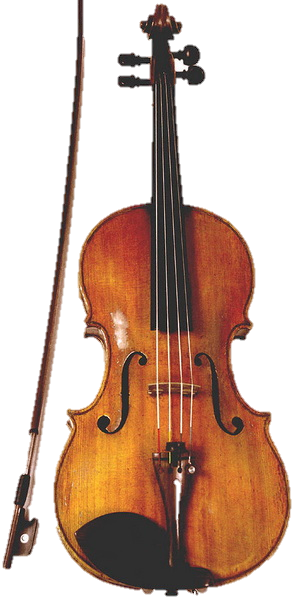 альт
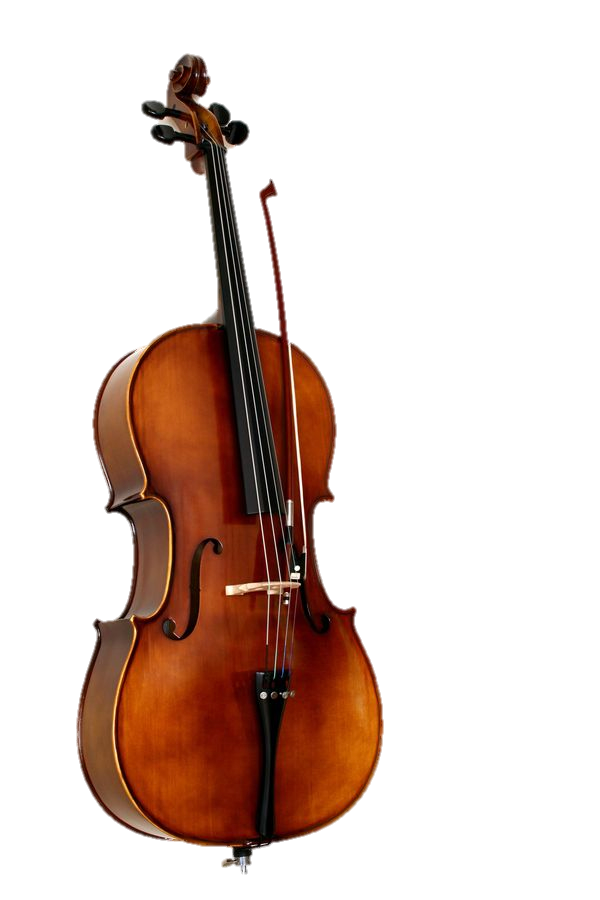 виолончель
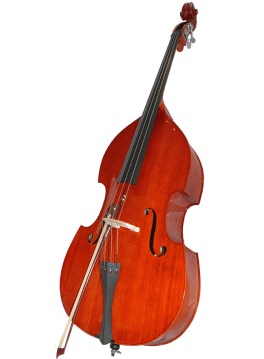 контрабас
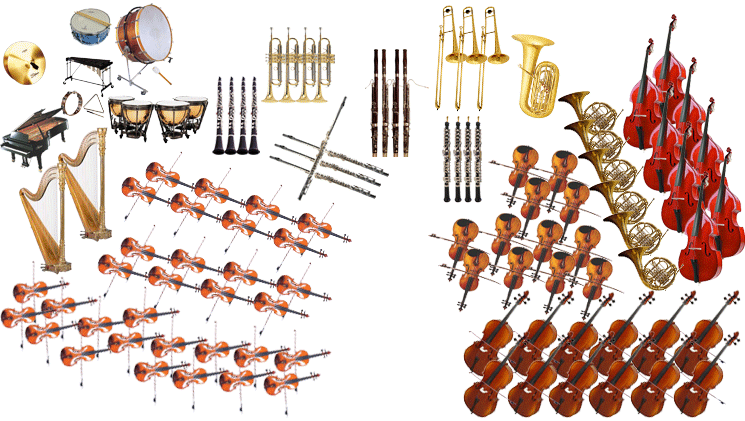 До новых встреч в мире музыки!!!